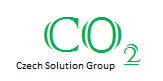 CO2 Czech Solution Group, z.s.

Prezentace č.2
CO2
 a dlouhodobé ukládání elektrické energie
LDES -  Long-Duration Energy Storage
Ing. Leoš Gál 
mobil: 00420 -736 50 50 12
www.co2cz.com
19.10.2023 
 E&Y - Na Florenci 2116/15
LDES - Long-duration energy storage  - klíč k udržitelné energetice
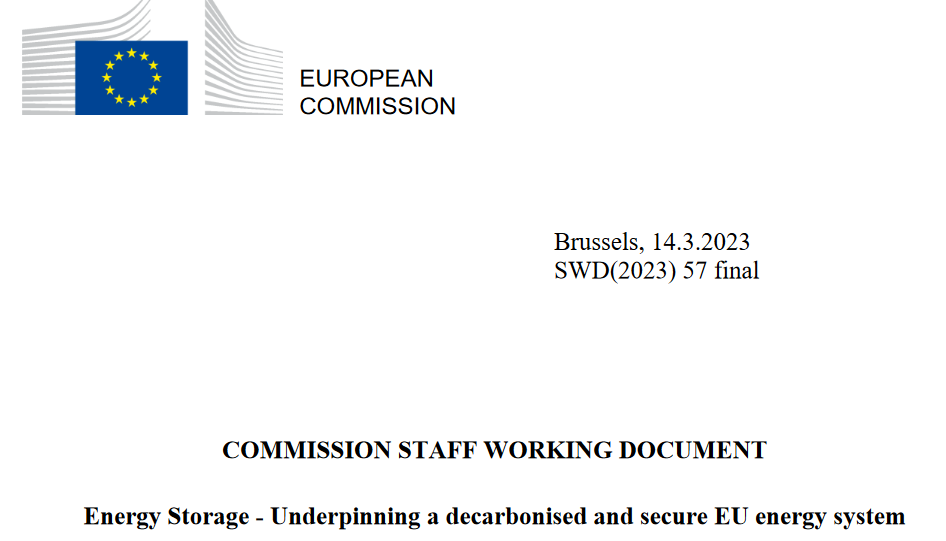 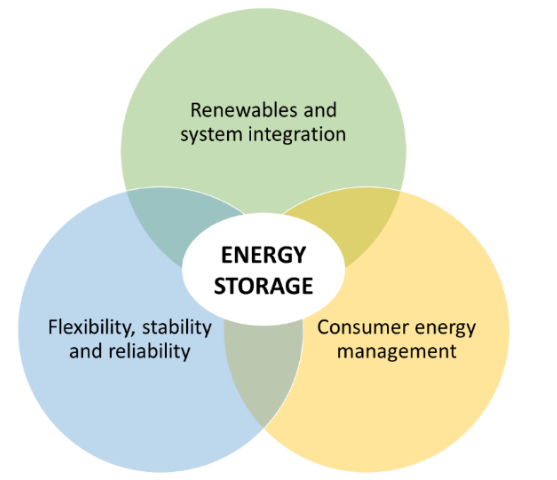 Zavádění OZE dosáhne svého plného potenciálu až s aplikací dlouhodobého skladování energie !!!
Chemické skladování EE - transformuje energii z OZE na udržitelná paliva (vodík a vodíkové deriváty)
Chemické skladování EE -  podporují stávajícími sítě pro přepravu chemických látek
https://energy.ec.europa.eu/system/files/2023-03/SWD_2023_57_1_EN_document_travail_service_part1_v6.pdf
Ukládání energie v čase - všeobecně
Bulk Power Management
Dlouhodobé uložení EE
(řád měsíců)
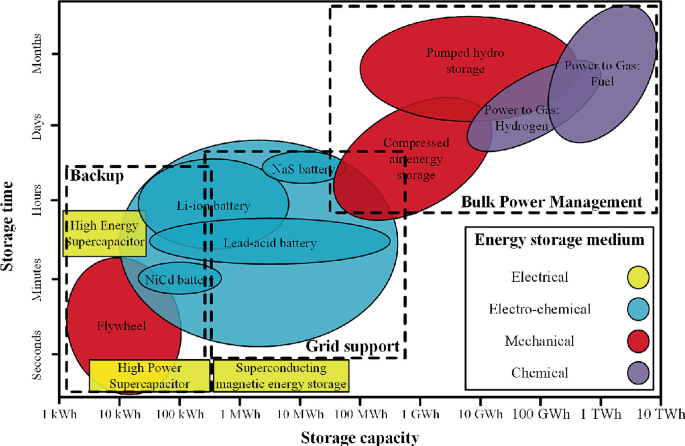 Backup
Záložní zdroje
(řád hodin)
Grid support
Podpůrné zdroje
(řád dní)
Pro vyvážení volatility OZE v denních, týdenních, měsíčních časových intervalech budou nezbytné Všechny typy úložišť !!!
LDES - Long-duration energy storage  (EE & H2)
Ukládání EE
Čpavek
NH3
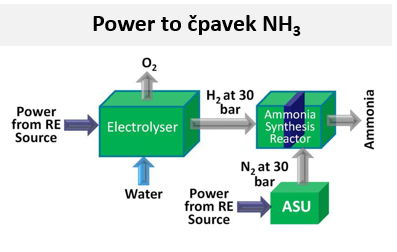 Ukládání EE
Metan
CH4
Power to metan CH4
78 % dusík
21 % kyslík
0,04 % oxid uhličitý
1 % vzácné plyny
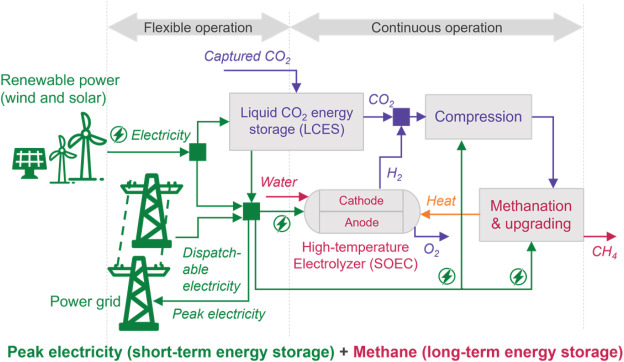 Ukládání EE
Methanol
CH3OH
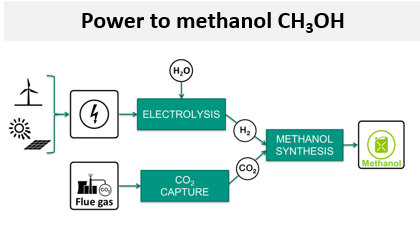 ČEPS 
                 - přebírá Net4Gas  - tuzemskou síť páteřních plynovodů
                -  6 zásobníků na cca 3 mld m3 za cca 9 mld CZK
MND – Komárek
                 - zvyšuje podíl v MGS (Moravia Gas Storage) nad 50%
Dnešní prezentace  z hlediska LDES -   METAN
https://arena.gov.au/assets/2021/03/csiro-hydrogen-to-ammonia-july-2020.pdf
LDES - Long-duration energy storage  BASF + bse Engineering
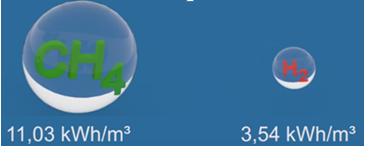 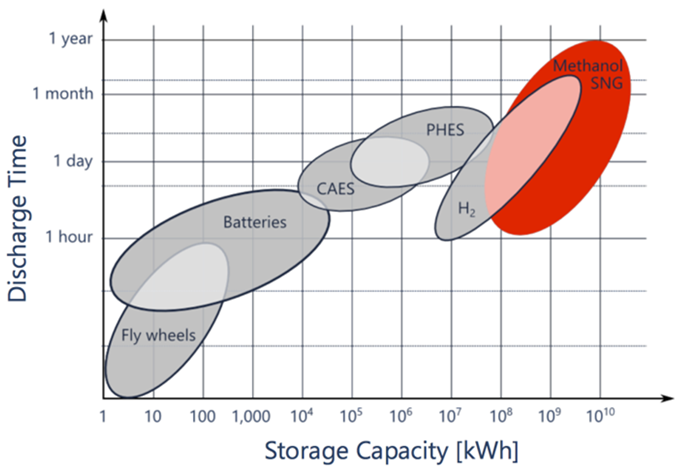 Metan - metanol
H2 - hydrogen
PHES -  Pumped Heat Electrical Storage
Přečerpávací stanice (reverzní teplotní výměníky)
CAES – Compressed air energy storage
Batteries
Fly wheels
http://www.greencarcongress.com/2017/08/20170824-basf.html
LOGIKA ENERGY COUPLINGu
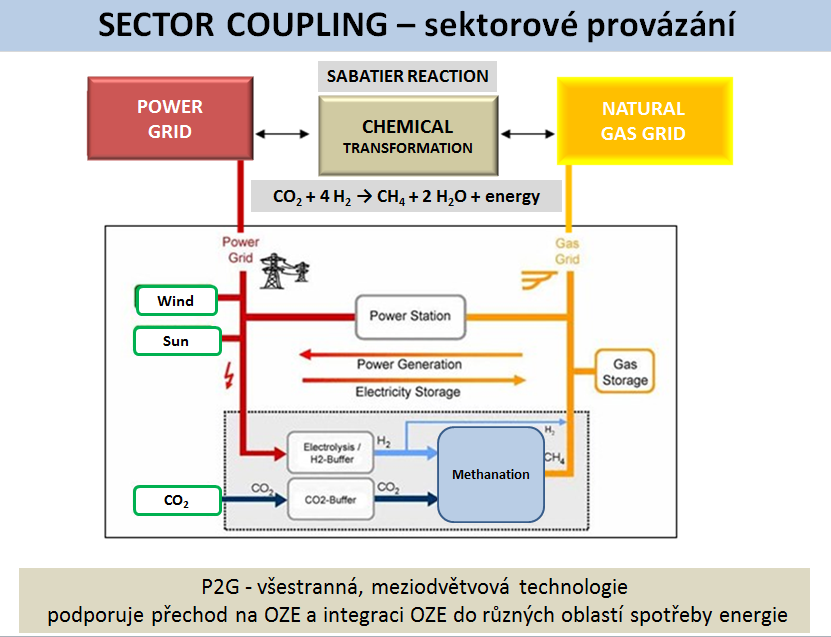 Wilhelmshaven
ELEKTROLYZER 2028
500 MW, 1 GW
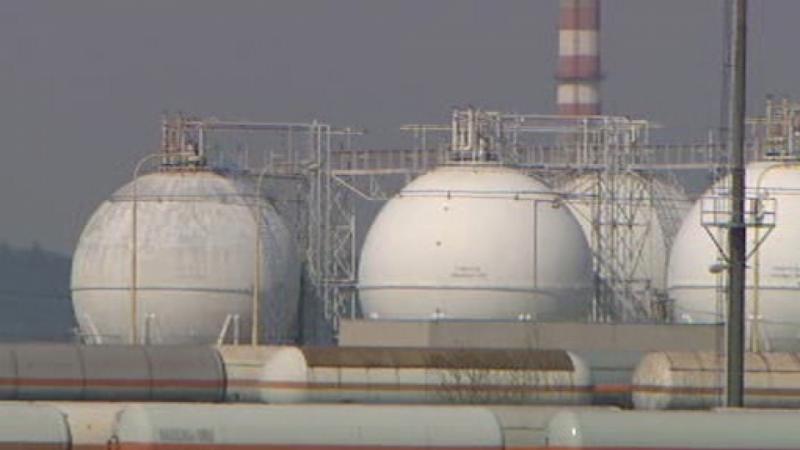 ELEKTROLYZER
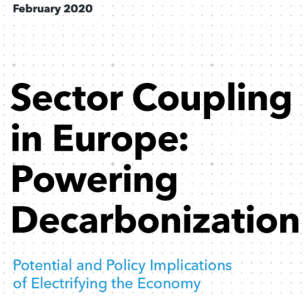 Energie ve formě plynu vyžaduje přibližně stokrát menší objem než voda v přečerpávací stanici.
Vývojové kroky - Power to SNG  (GERMANY)
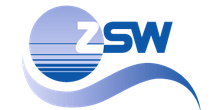 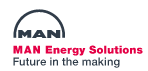 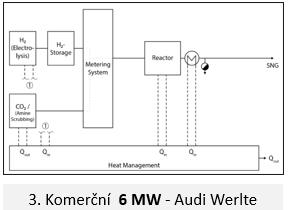 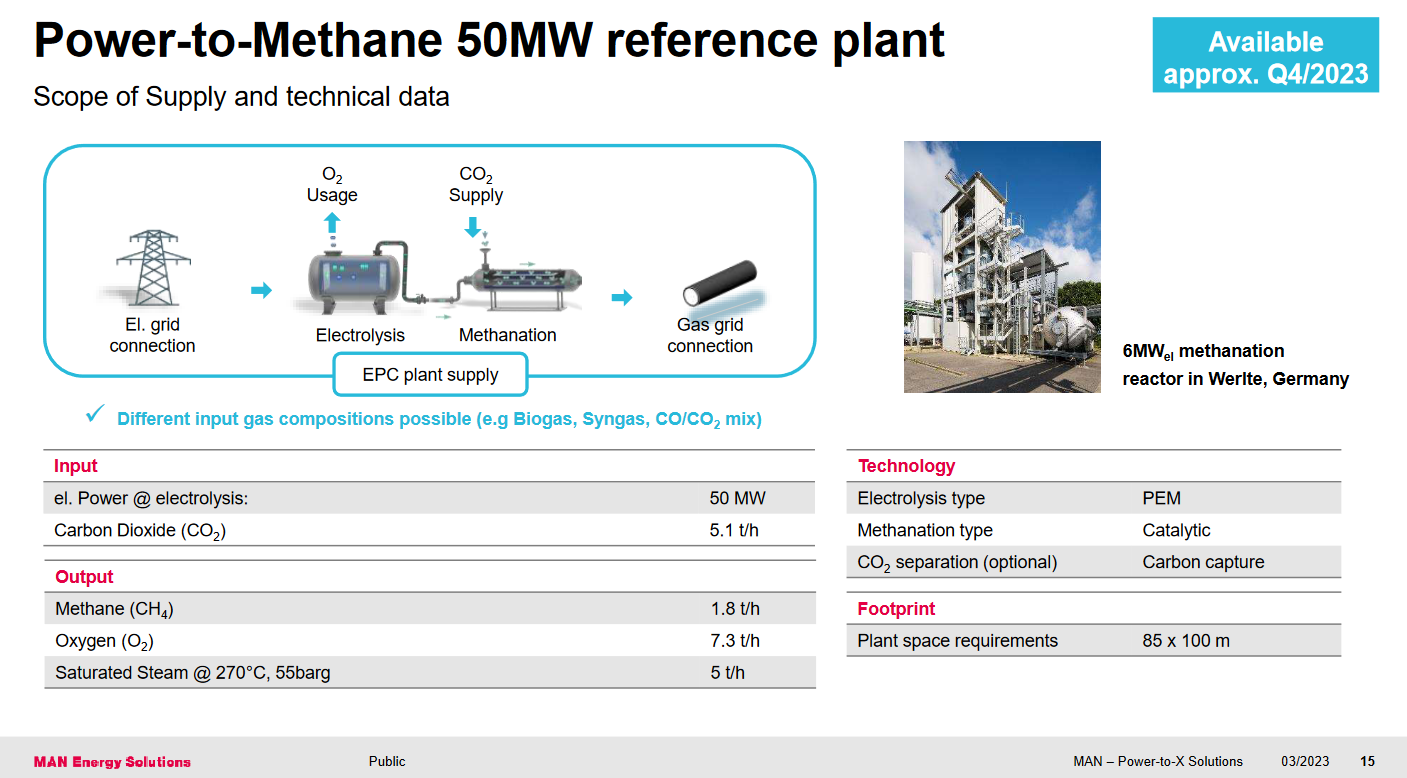 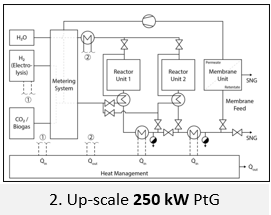 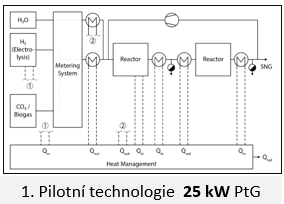 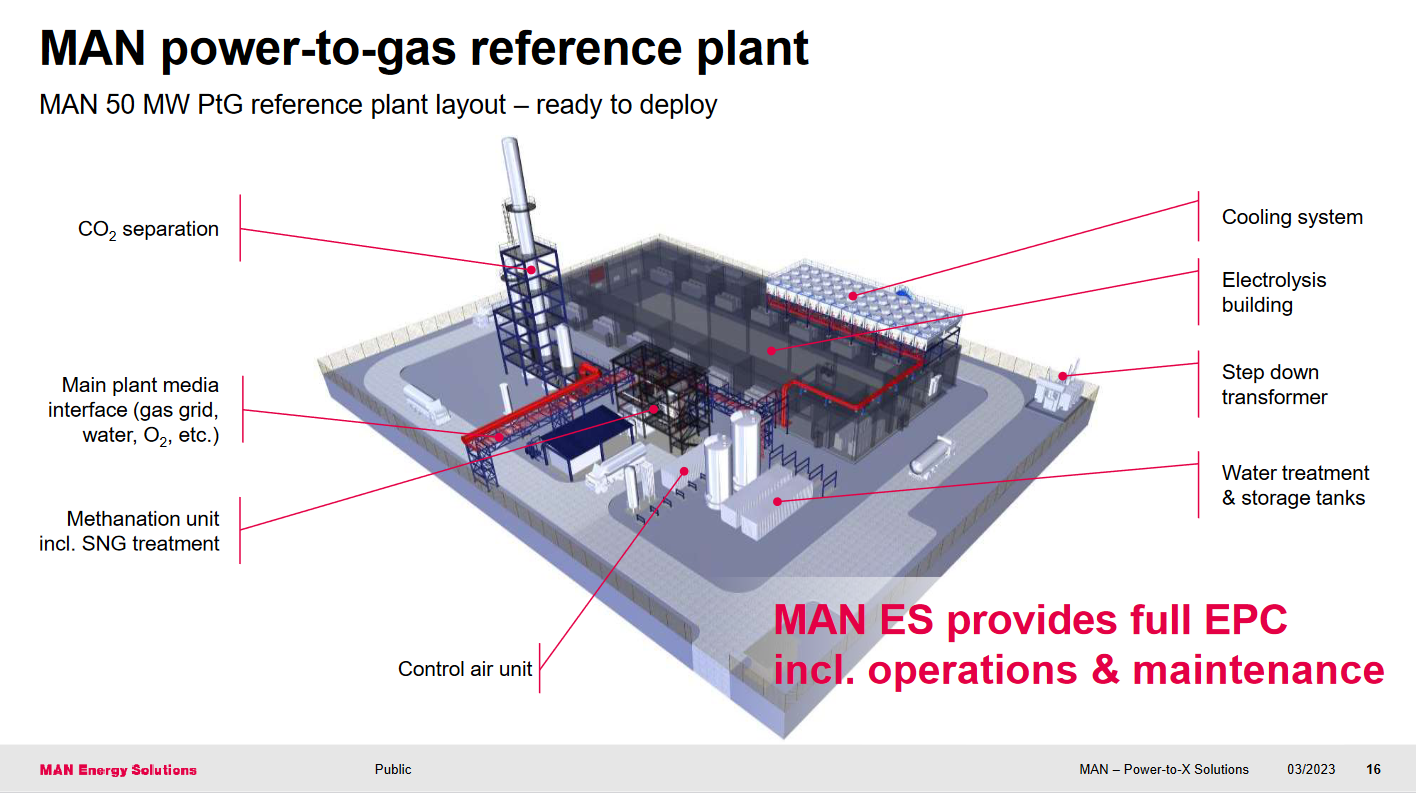 Produkuje přibližně 1 000 tun SNG/rok = cca 1,3 mil m3 
Transfer cca 2 800 tun CO₂
https://www.youtube.com/watch?v=csGPJsiq5ow&t=83s&ab_channel=convexZTGmbH
file:///C:/Users/leosg/Downloads/energies-14-06594-v2-2.pdf
EFEKTIVITA - using methane as a chemical energy storage
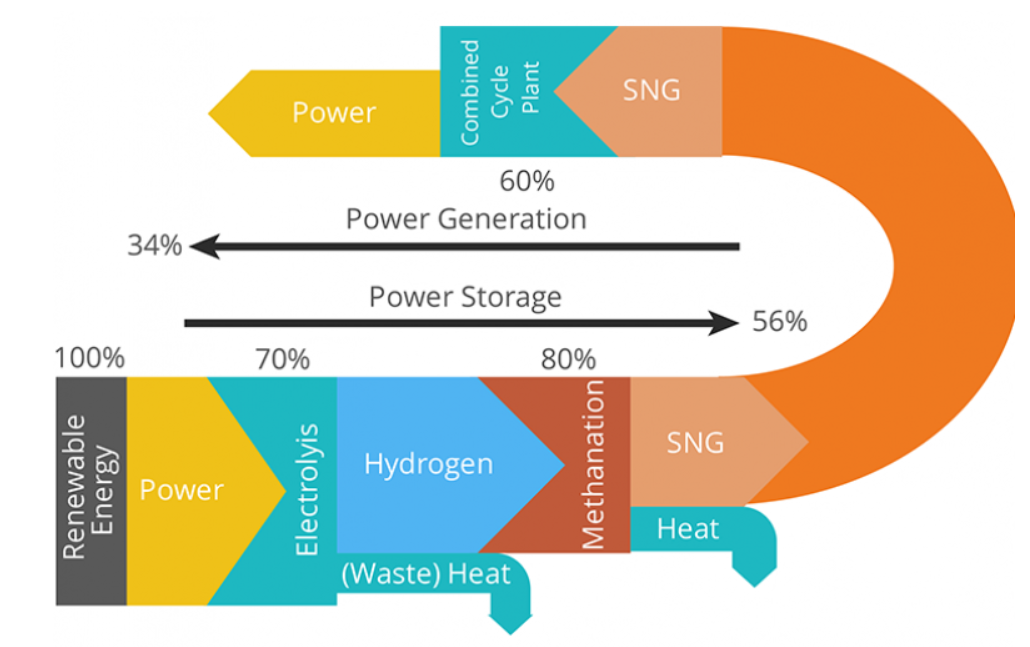 Skladování obnovitelné EE v molekulách řeší dva problémy najednou: 
PRŮMYSL - CO2 může být využit jako vstupní surovina
ENERGETIKA - Schopnost skladovat elektřinu z OZE v chemických vazbách DLOUHODOBĚ
Skladování metanu je cca desetkrát levnější než skladování vodíku.
https://www.uu.nl/en/news/methane-promising-route-for-storage-of-renewable-energy-from-sun-and-wind
Situace NG > EU 2023
Trans-European natural gas network
EU terminály LNG
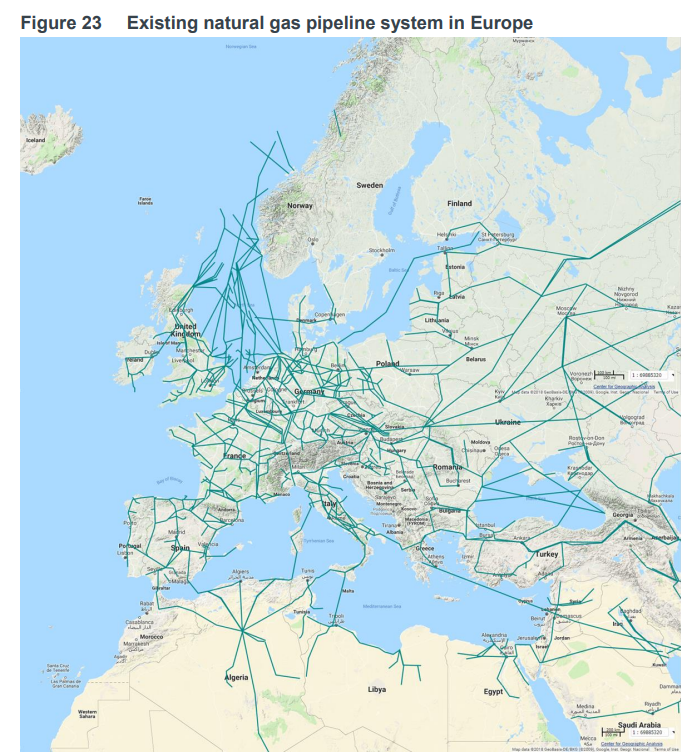 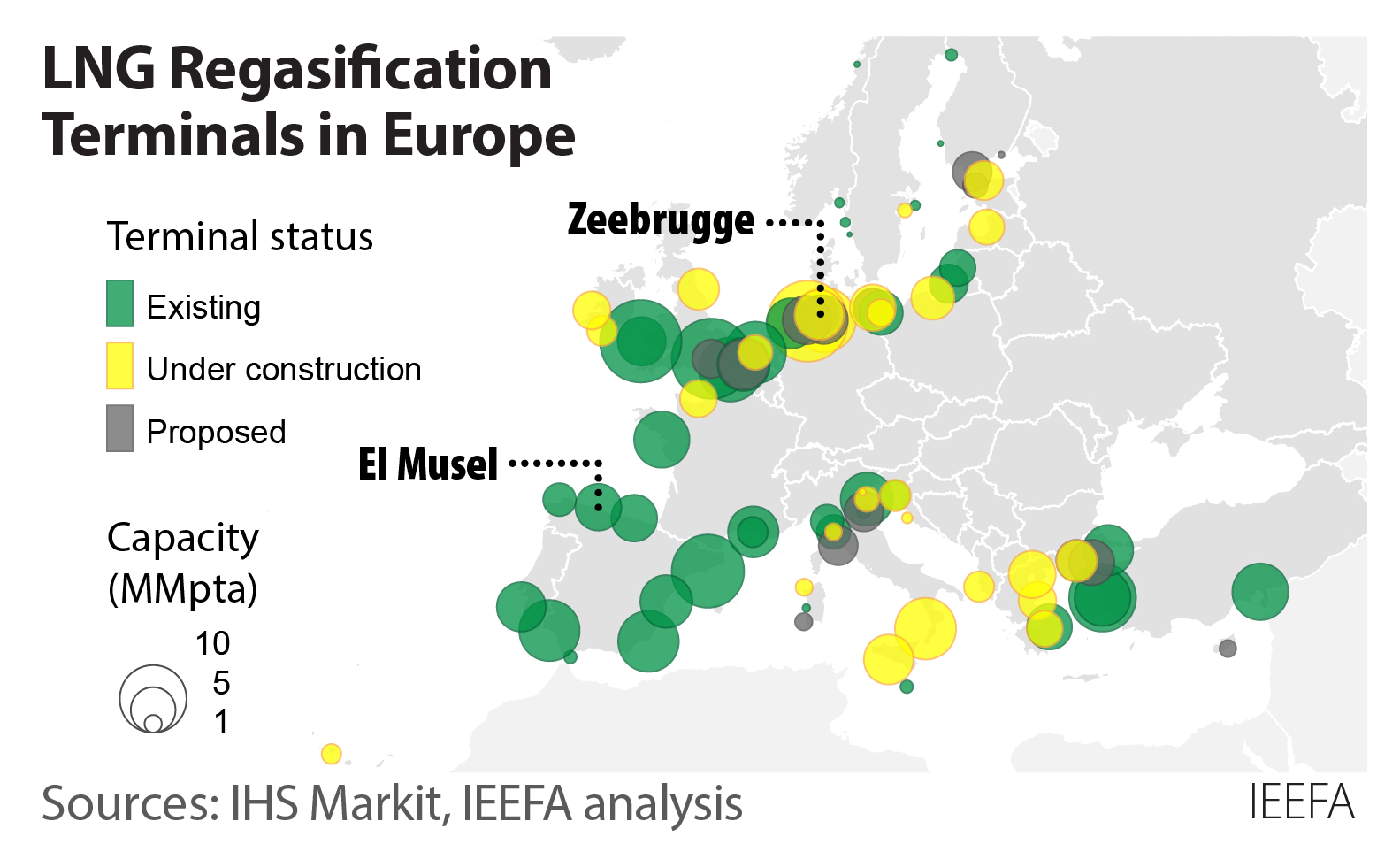 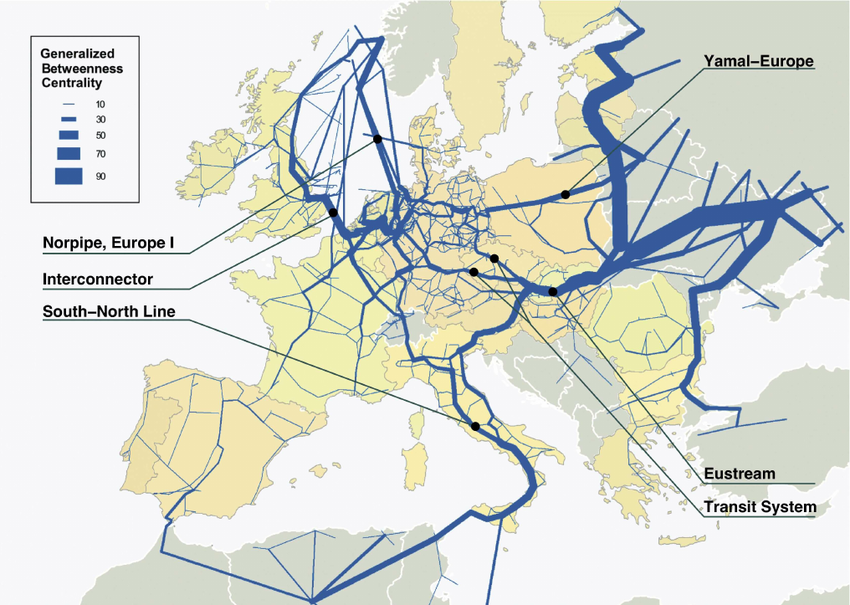 https://www.researchgate.net/figure/Colour-online-Trans-European-natural-gas-network-Link-thickness-is-proportional-to-the_fig4_26720900
https://ieefa.org/resources/smarter-use-lng-infrastructure-crucial-future-without-russian-gas
Elektrická distribuční soustava
Bezemisní zdroje EE
Přímo do sítí
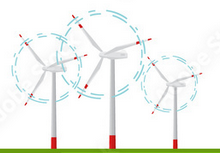 Podpora
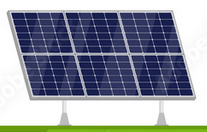 H2O
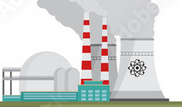 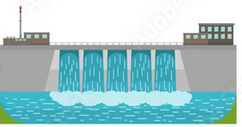 Elektrolyzér
2 H2O → 2 H2 + O2
Levná letní energie
Power to hydrogen
Možnost vtláčet  zelený vodík do sítí zemního plynu  
    limitně < 10 % 

Dlouhodobé skladování ??
Jörg Leicher Gas- und Wärme-Institut Essen
Plynárenská distribuční soustava
Elektrická distribuční soustava
Bezemisní zdroje EE
Přímo do sítí
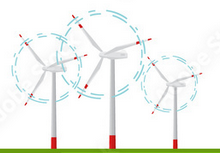 Emise  CO2
 Energetický průmysl, Metalurgie, Rafinerie, Cement-vápno,  Spalovny, BPS…
 DAC – Direct Air Capturing
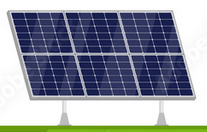 H2O
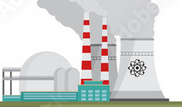 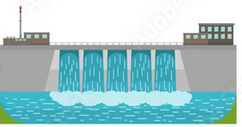 Elektrolyzér
2 H2O → 2 H2 + O2
Levná letní energie
1
Chemicky
Metanizace
 4 H2 + CO2 → CH4 + 2H2O
Power to metan
Možnost vtláčet  CH4 do sítí zemního plynu  
NEOMEZENĚ
Plynárenská distribuční soustava
https://www.youtube.com/watch?v=csGPJsiq5ow&t=83s&ab_channel=convexZTGmbH
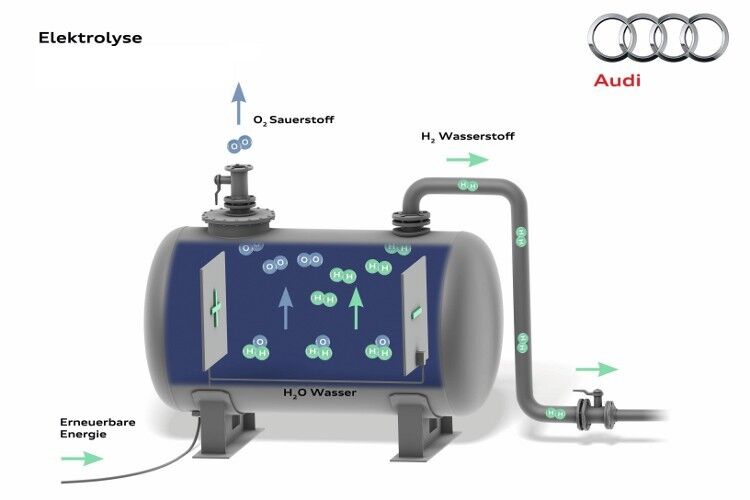 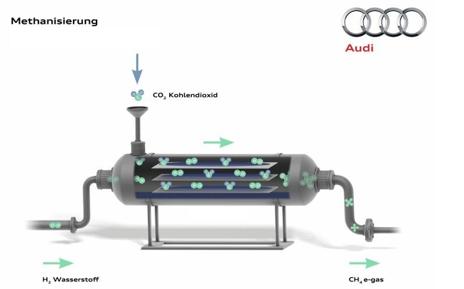 Elektrická distribuční soustava
Bezemisní zdroje EE
Přímo do sítí
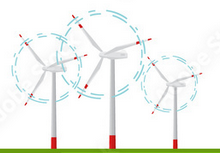 Emise  CO2
 Energetický průmysl, Metalurgie, Rafinerie, Cement-vápno,  BPS
 DAC – Direct Air Capturing
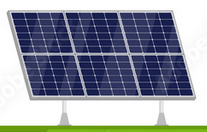 H2O
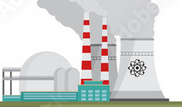 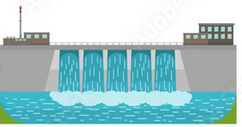 Elektrolyzér
2 H2O → 2 H2 + O2
Levná letní energie
1
Chemicky
2
Biologicky
Metanizace
 4 H2 + CO2 → CH4 + 2H2O
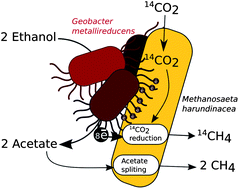 Levná letní energie
Plynárenská distribuční soustava
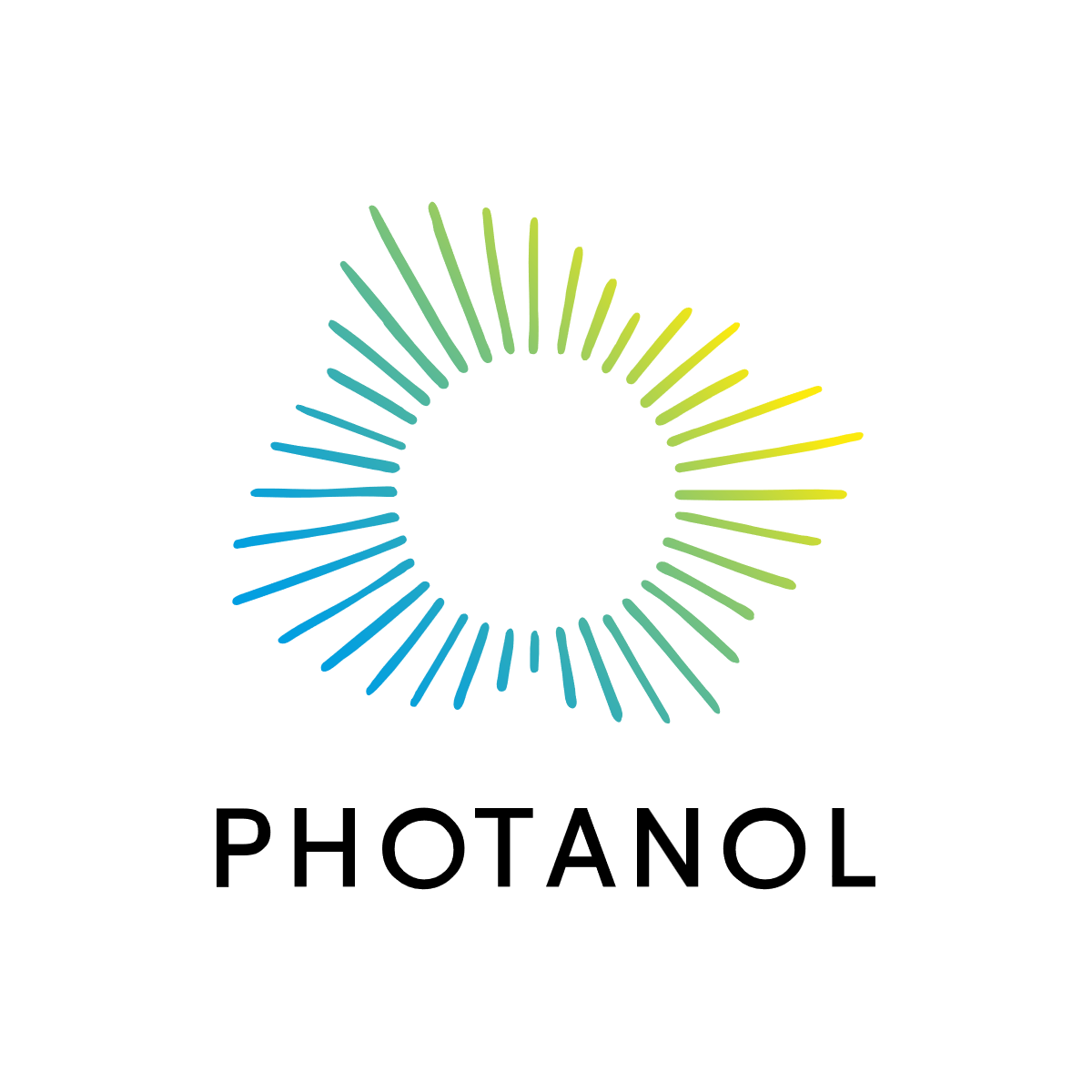 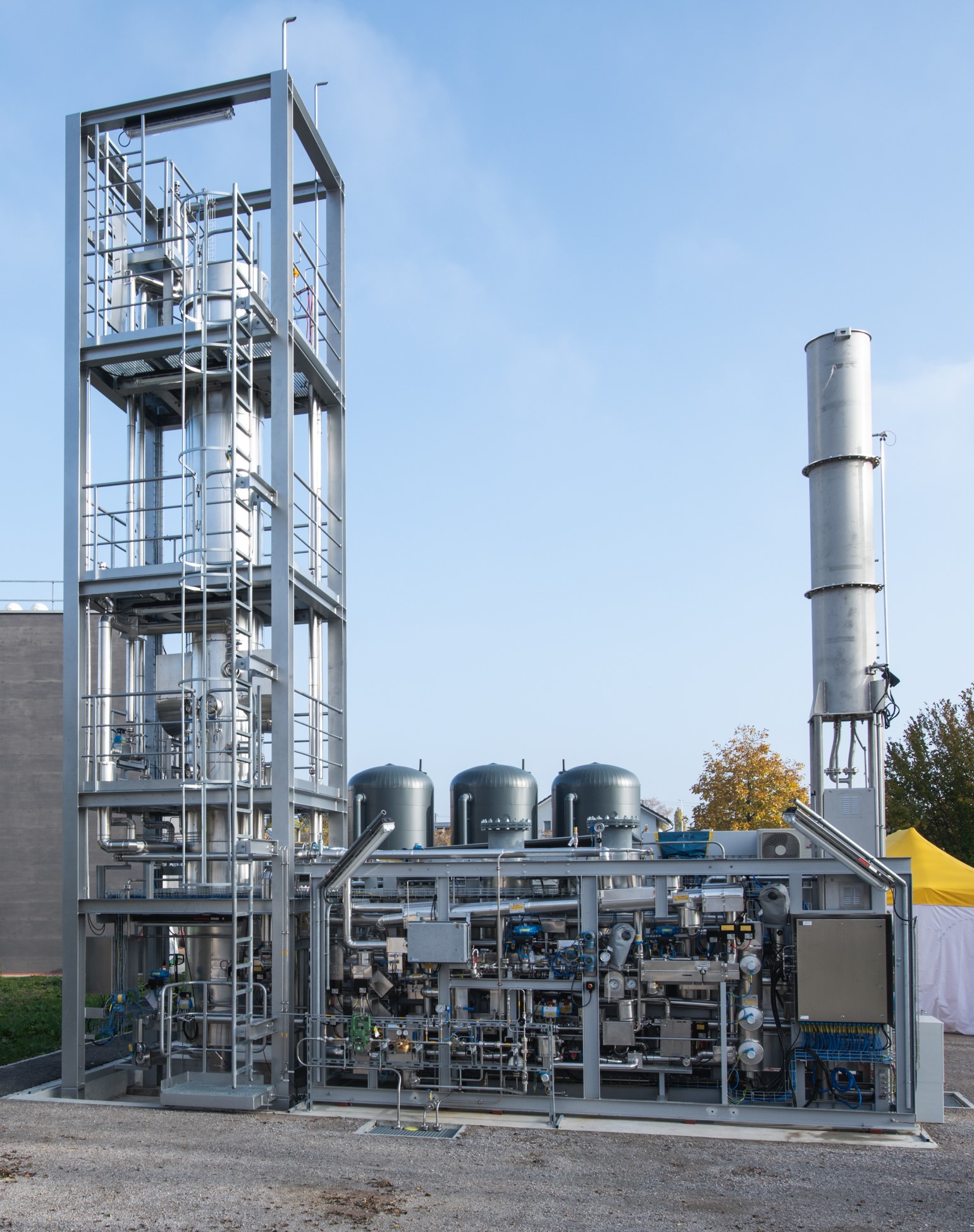 Využívá sinice
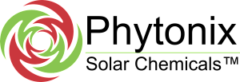 n-butanol
chemikálie
bioplasty syntetická guma
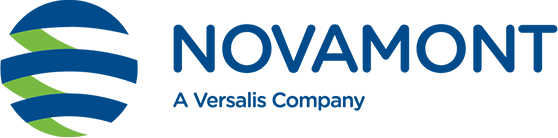 1,4-butanediol (1,4-BDO)
plasty
polyuretany 
elastické vlákna
Electrochaea
https://www.youtube.com/watch?v=99x80-Dc428&ab_channel=ElectrochaeaGmbH
https://lanzatech.com/
www.electrochaea.com/technology/
Elektrická distribuční soustava
Bezemisní zdroje EE
Přímo do sítí
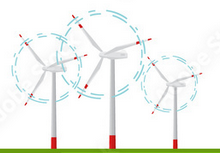 Emise  CO2
 Energetický průmysl, Metalurgie, Rafinerie, Cement-vápno,  BPS
 DAC – Direct Air Capturing
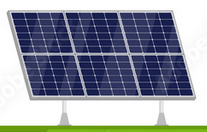 H2O
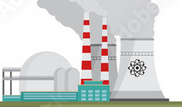 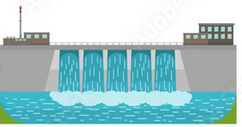 Elektrolyzér
2 H2O → 2 H2 + O2
Levná letní energie
3
Elektrochemicky
1
Chemicky
2
Biologicky
Metanizace
 4 H2 + CO2 → CH4 + 2H2O
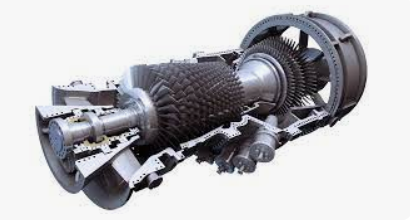 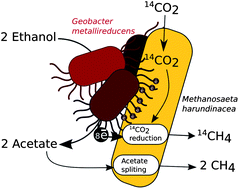 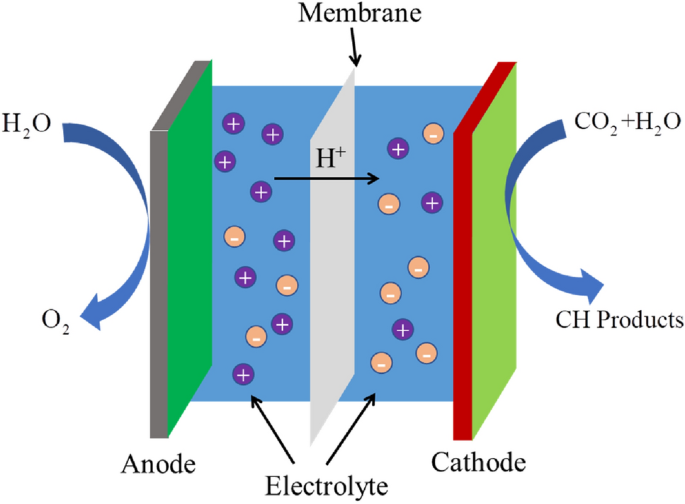 Levná letní energie
Čistý    metan
Čistý    metan
Čistý    metan
Plynárenská distribuční soustava…Metan-CH4 (70-90%)…..Ethan, Propan, Butan  (2-20%).…CO2 (0-8%)……N2,O2, H2S, Ar, He, Ne, Xe
Plynárenská distribuční soustava
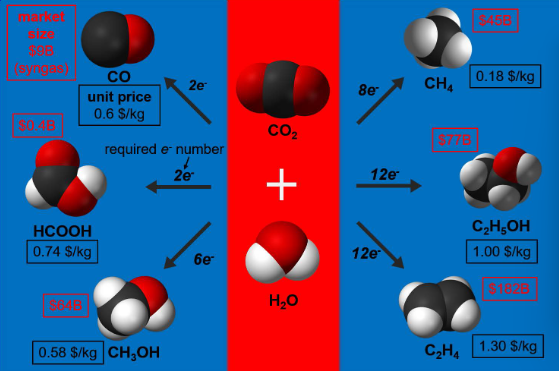 koelektrolýza CO2 a vody na produkty bohaté na energii
fotochemický koprocesing CO2 a vody
foto-elektrochemický koprocesing CO2 a vody
foto-bio-elektrochemický koprocesing CO2 a vody.
https://koasas.kaist.ac.kr/bitstream/10203/261845/1/000465012800018.pdf
LDES - Long-duration energy storage
Dává metan hypoteticky (kvantitativně) pro ČR smysl?
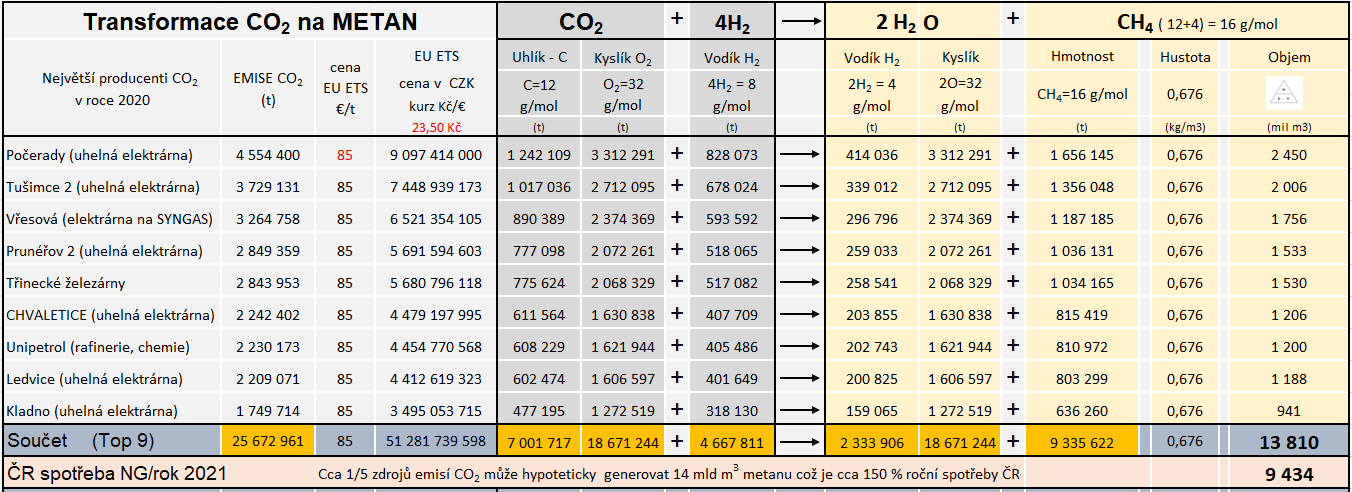 Kvantitativně ANO !
2,8 t CO2  =  1 t CH4
  Kritický bod -  levný „zelený“ vodík
Termojaderná fúze
Elektrolýza na bázi pevných oxidů SOEC
Fotokatalytické štěpení vody (umělý list)
Solární vysokoteplotní termochemické cykly
Výroba biovodíku
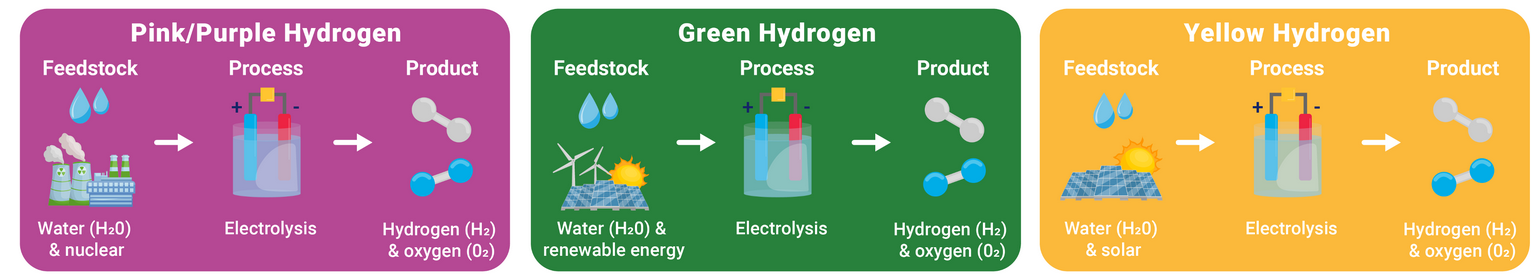 CO2 Czech Solution Group. z.s.
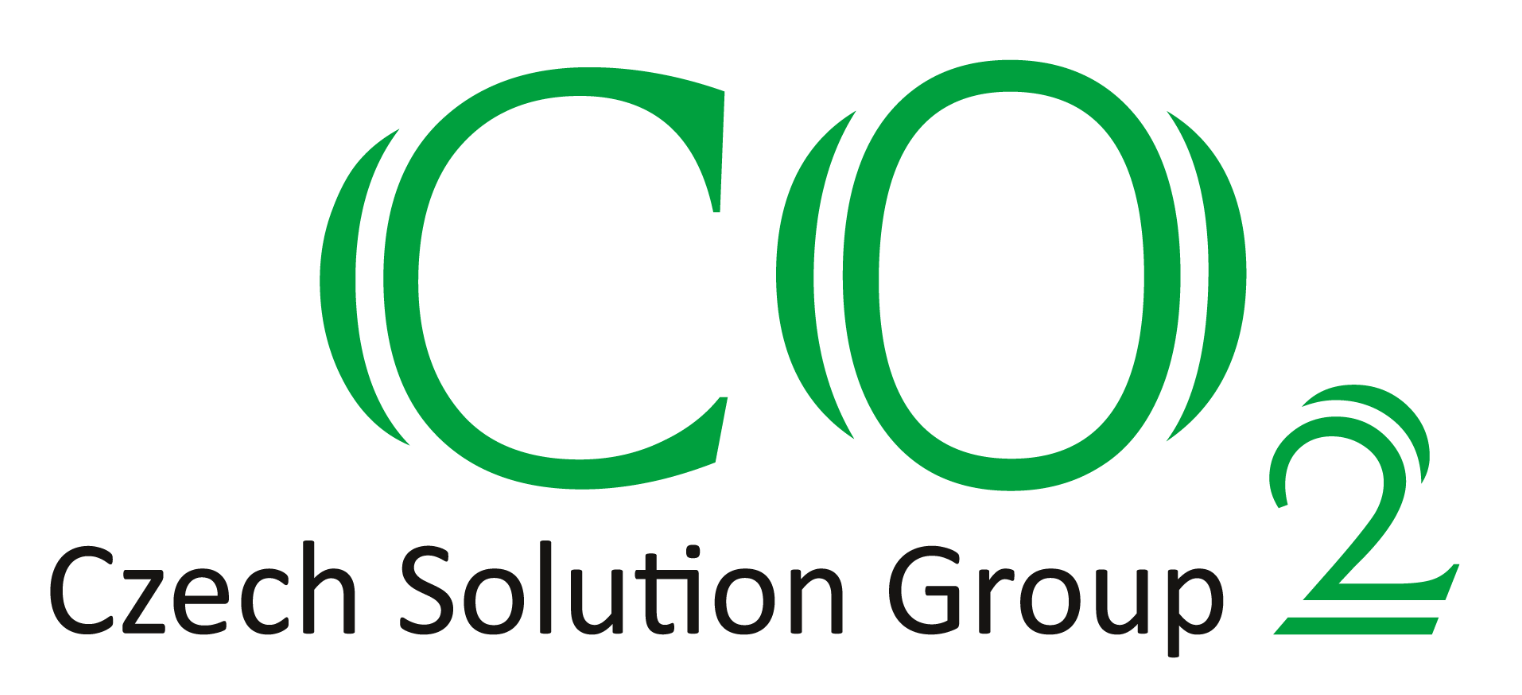 IČO 11641592
ADRESA:
Rubeška 393/7,   Praha 9 – Vysočany,    190 00 Praha
KONTAKTY:
Ing. Leoš Gál
leos.gal@seznam.cz
mobil 00420-736 505012
Ing. Petr Břenek
petr.brenek@pgpt.cz
mobil 00420-775 113349
Ing. Jaroslav Suchý
jaroslav.suchy@pschp.cz
 00420-724 809 545
Odhad vývoje CAPEX pro LDES
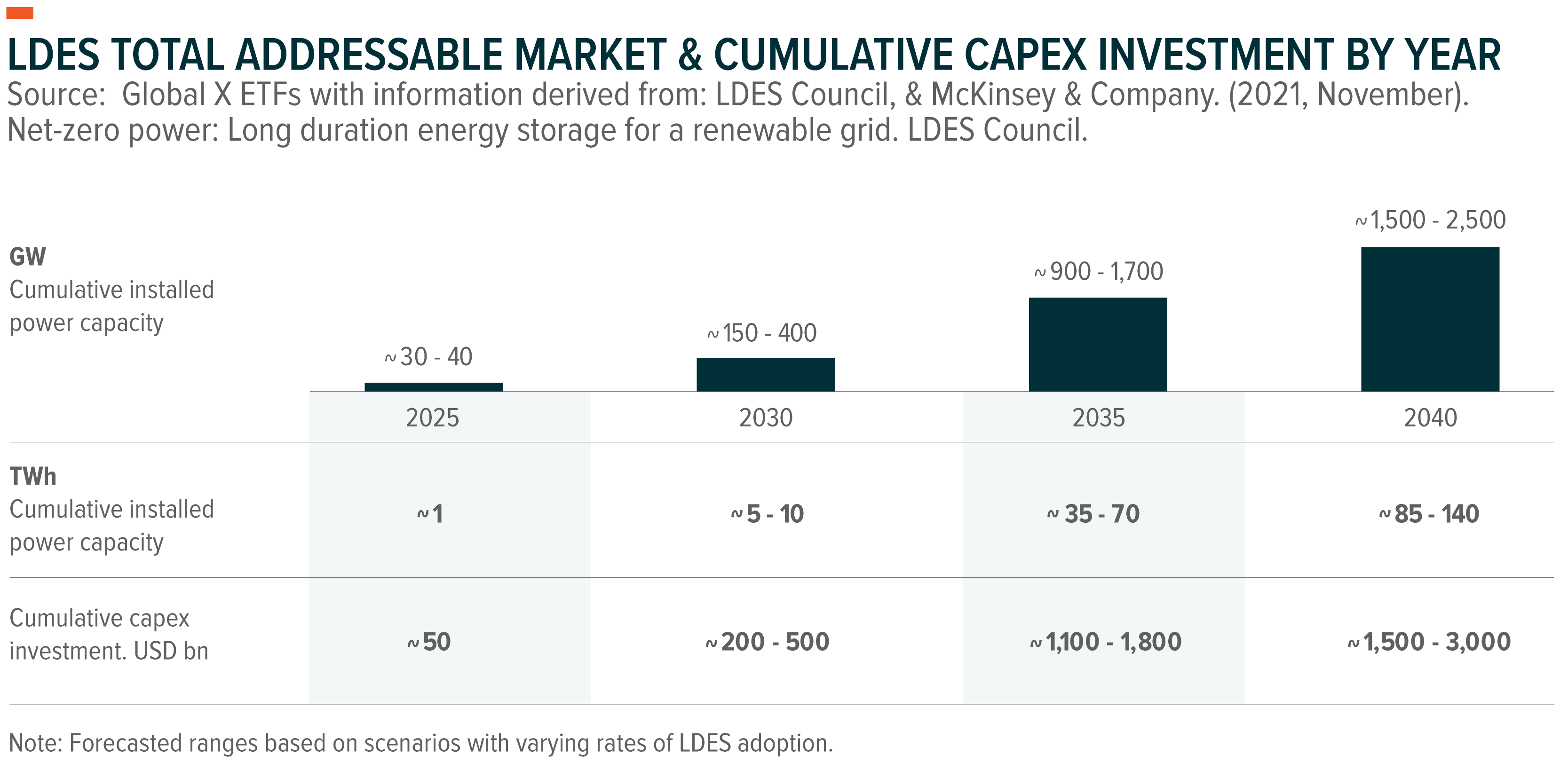 Temelín 
1 GW
15 TWh/rok
https://globalxetfs-co-jp.translate.goog/en/research/short-and-long-duration-energy-storage-essential-to-the-clean-energy-transition/index.html?_x_tr_sl=en&_x_tr_tl=cs&_x_tr_hl=cs&_x_tr_pto=sc